PROF. DR. BİRCE TABAN
ZST216 
ISI VE KÜTLE transferİ
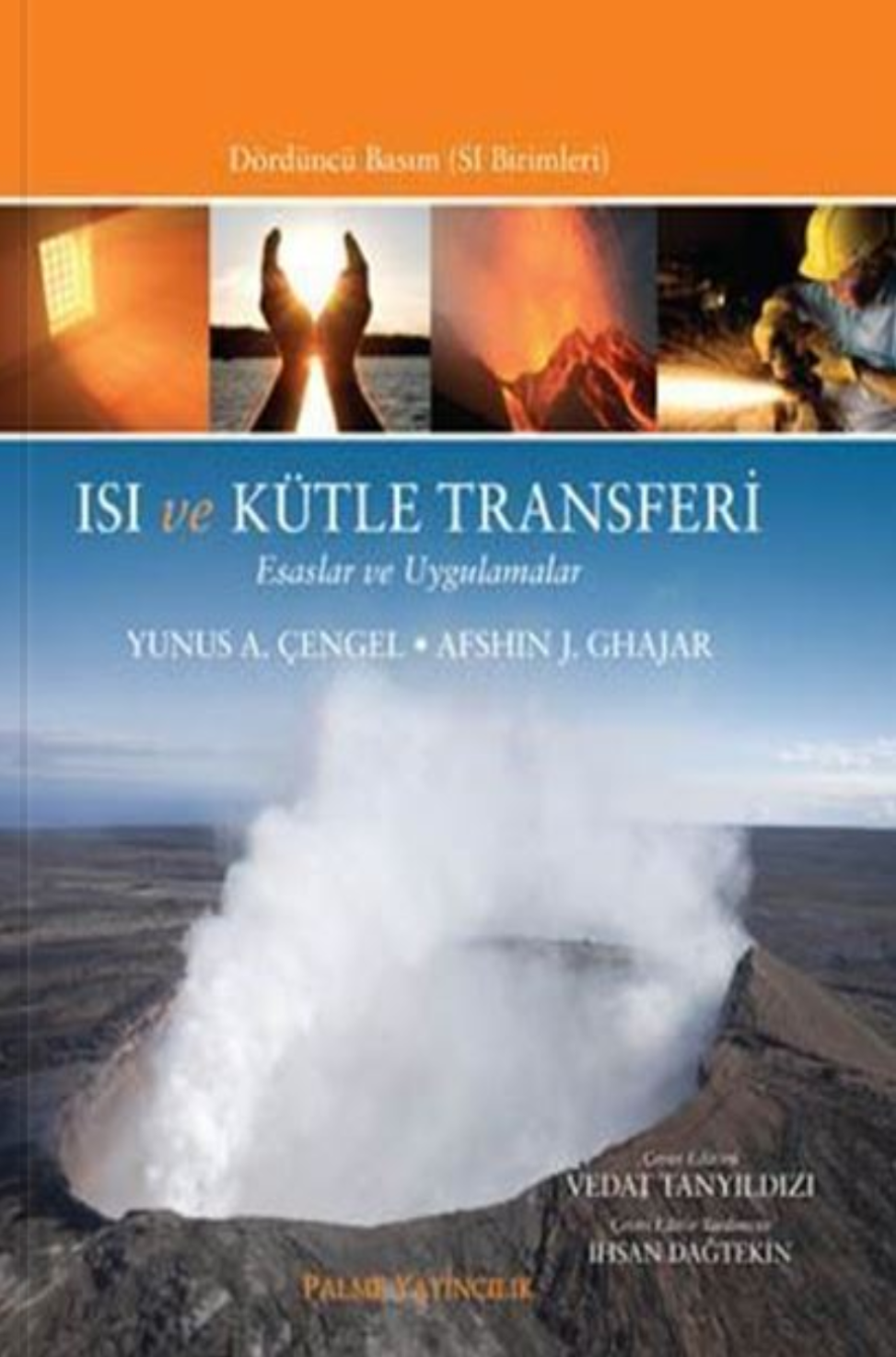 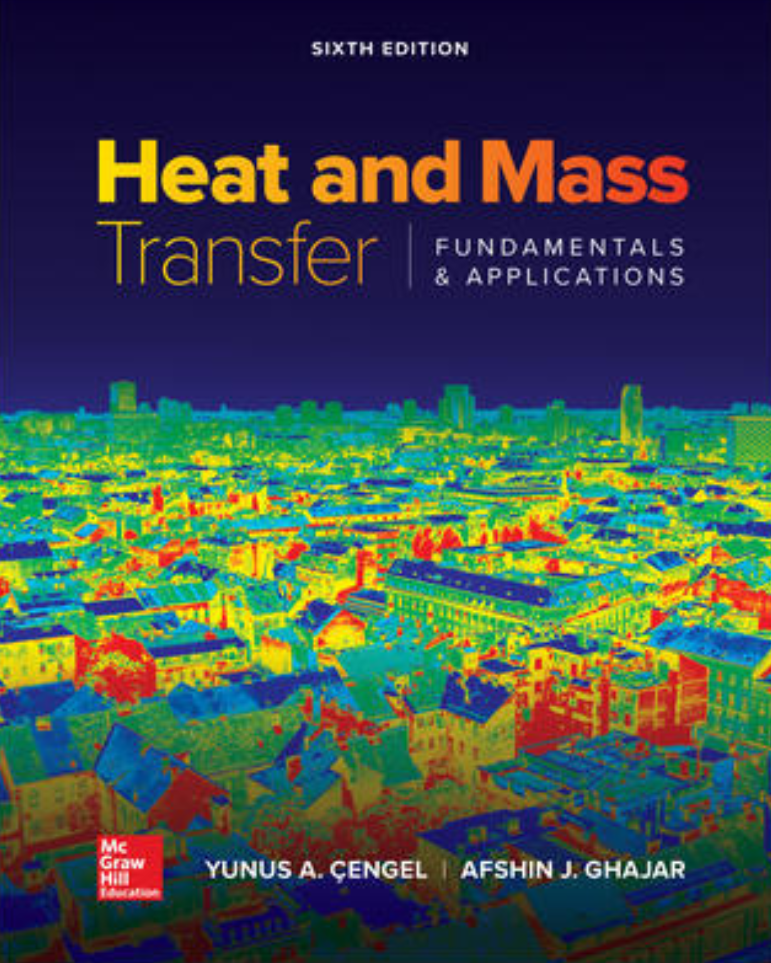 Ders kapsamında sunulan slaytlardaki tüm yazılı ve görsel materyaller; Çengel, Y. A., Ghajar, A. J., 2020. Heat and Mass Transfer - Fundamentals and Applications, 6th Edition, McGraw-Hill Companies Inc., New York, the USA, 1024 pages. ISBN: 978-9339223199 ve Çengel, Y. A., Ghajar, A. J., 2021. Isı ve Kütle Transferi - Esaslar ve Uygulamalar, Tanyıldızı, V. (Çeviri Editörü), Palme Yayınevi, Ankara, Türkiye, 908 sayfa, ISBN: 978-6053552871 künyeli kitaplardan alınmıştır.
2. Isıl Yayınım (α) (Thermal Diffusivity)
TAŞINIM (CONVECTION)
Taşınım bir katı yüzey ile ona bitişik, hareket halindeki sıvı veya gaz arasında enerji aktarımıdır ve iletim (conduction) ve akışkan hareketinin (fluid motion) birleşik etkilerini kapsar. Akışkan hareketi ne kadar hızlı olursa, taşınım ısı aktarımı da o kadar büyük olur.

Yığın akışkan hareketinin ortadan kalkması halinde, katı yüzeyle bitişiğindeki akışkan arasındaki ısı transferi saf iletim ile olur.
Şekil 1-34’de sıcak bir bloğun üst yüzeyinden soğuk hava üflenerek soğutulması şematize edilmiştir. Burada ısı, önce bloğa bitişik hava tabakasına iletim ile aktarılır. Ardından bu ısı, yüzeyden taşınım ile hava içindeki iletim (hava moleküllerinin gelişigüzel hareketlerinden dolayı) ve havanın yığın ya da makroskopik hareketlerinin (ısının havayı yüzeyden uzaklaştırıp yerine daha soğuk havayı koyan) birleşik etkileri ile uzaklaştırılır.
Zorlanmış taşınım (Forced convection); akışkanın, yüzey üzerinden fan, pompa veya rüzgar vasıtasıyla akmasının zorlanması durumundaki taşınımdır.  
Serbest (Doğal) taşınım [Natural (Free) convection]; akışkanın hareketinin, akışkan içerisinde sıcaklık değişiminin ortaya çıkardığı yoğunluk farklarının doğurduğu kaldırma kuvveti sebebi ile olması durumundaki taşınımdır.
Bir akışkanın faz değişimi içeren ısı transfer işlemleri, (kaynama sırasında kabarcıkların yükselmesi veya yoğuşma sırasında sıvı damlalarının yağması gibi), işlem esnasında oluşan akışkan hareketleri sebebiyle aynı zamanda taşınım olarak düşünülür.
IŞINIM (RADIATION)
Işınım, genellikle, iletim veya doğal taşınımın yanında önemlidir ancak zorlanmış taşınımın yanında ihmal edilebilir. Bundan dolayı, zorlanmış taşınım uygulamalarında, yüzeylerin yayıcılıkları düşük ve orta sıcaklıklarda ise, ışınım genellikle dikkate alınmaz.